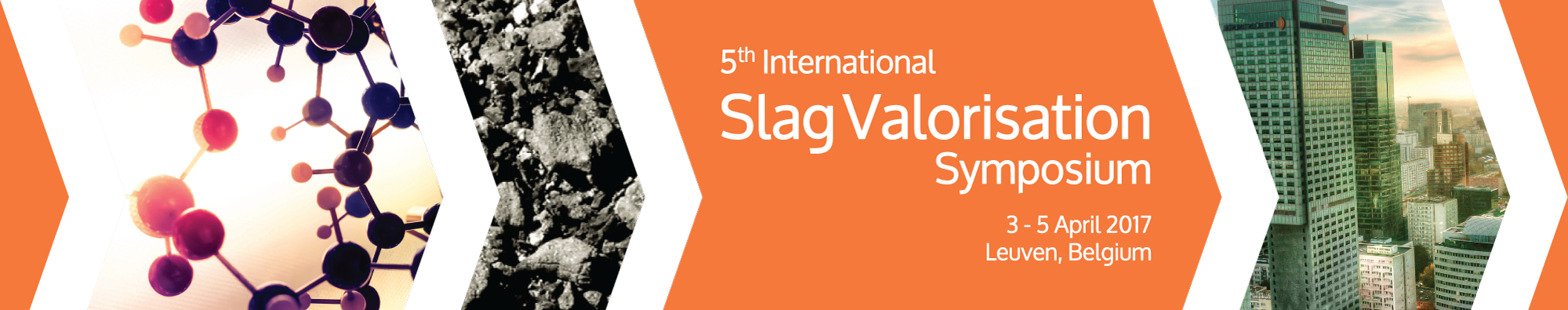 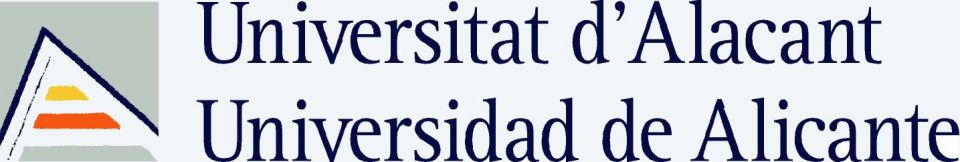 Initial Approach to the Alkaline Activation of
Ground Granulated SiMn Slag

Rosa NAVARRO1, Eva G. ALCOCEL2, Pedro GARCÉS1, Verónica  FERRÁNDIZ-MAS3, Emilio ZORNOZA1
1 Department of Civil Engineering, University of Alicante, Spain
2 Department of Architectonical Constructions, University of Alicante, Spain
3 Department of Civil and Environmental Engineering, Imperial College, United Kingdom
Results
Objective
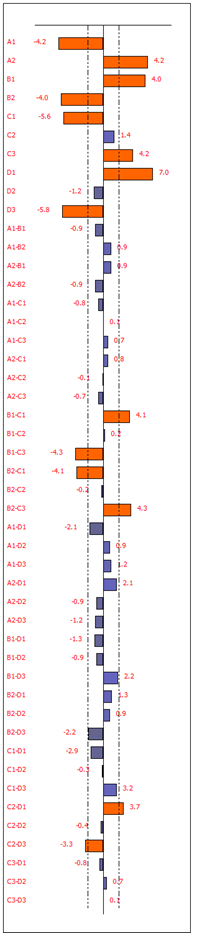 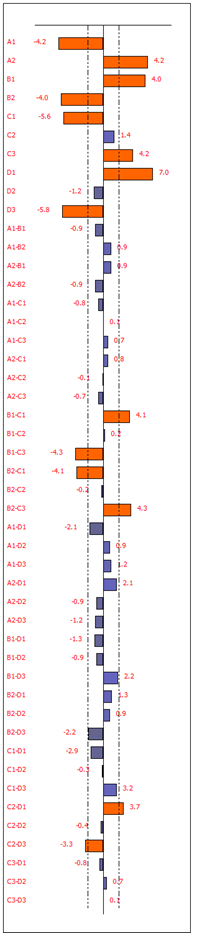 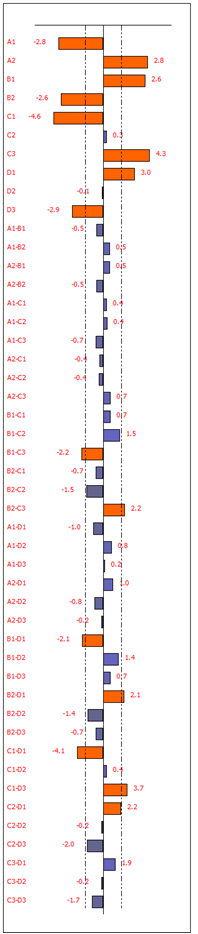 The aim of this research is to explore the viability of using ground-granulated SiMn slag as raw material for producing alkali-activated binders. For that reason, the slag has been characterized in terms of its chemical composition, mineralogy, physical properties and microstructure. The factors and interactions which affect the properties of pastes were studied by ad-hoc designs based on the d-optimal criterion.
Experimental
Composition of the SiMn slag determined by X-ray fluorescence analysis
SEM image of the ground-granulated SiMn slag
Particle size distribution of ground-granulated SiMn slag
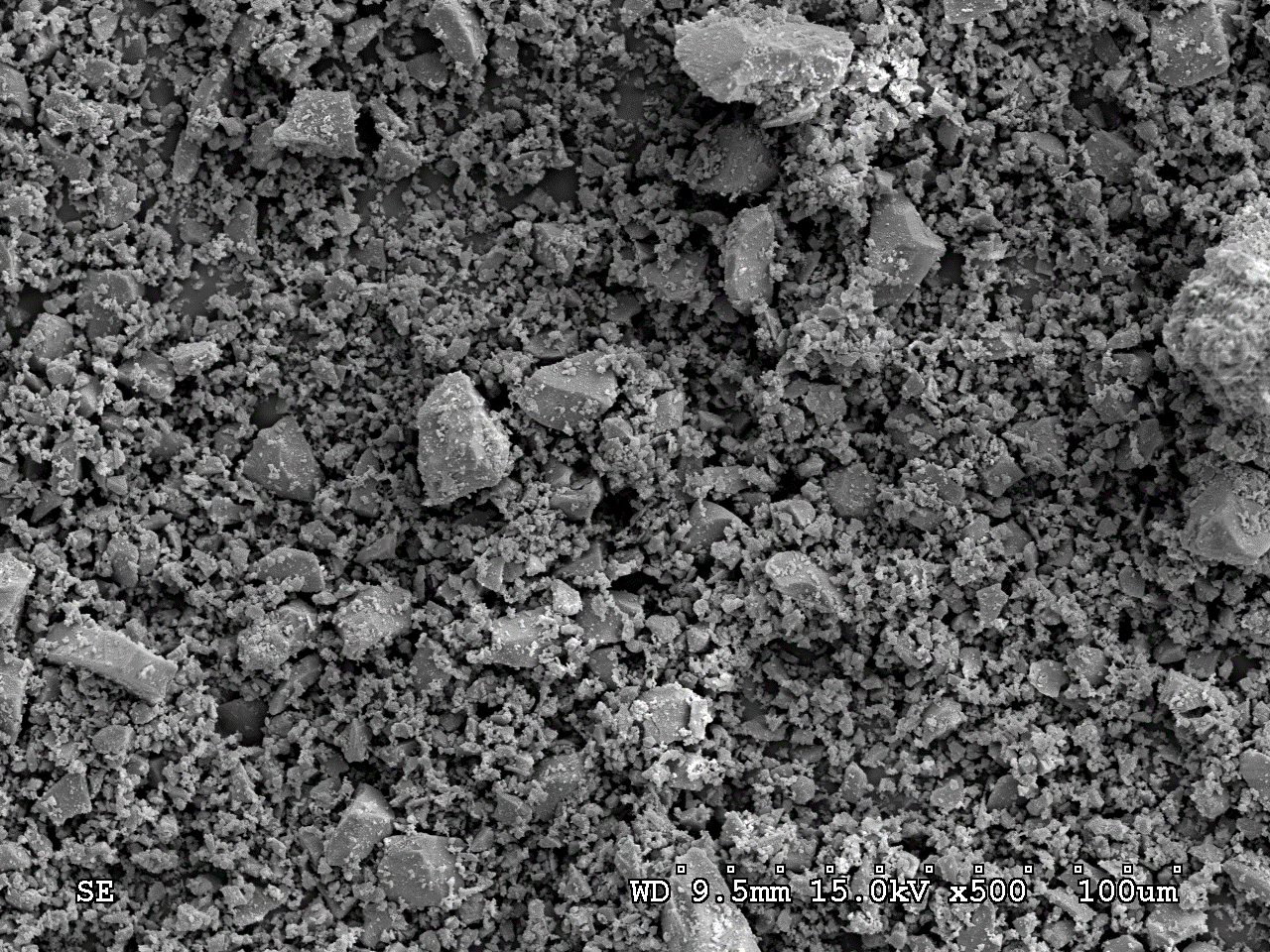 DRX analysis of ground-granulated SiMn slag
Equation of the presence-absence model
y = β0 + βA1XA1 + βΒ1XΒ1 + βC1XC1 + βC2XC2 + βD1XD1 + βD2XD2 + βA1Β1XA1XΒ1 + βA1C1XA1XC1  + βA1C2XA1XC2 + βΒ1C1XΒ1XC1 + βΒ1C2XΒ1XC2 + βA1D1XA1XD1 + βA1D2XA1XD2 + βΒ1D1XΒ1XD1 + βΒ1D2XΒ1XD2 + βC1D1XC1XD1 + βC1D2XC1XD2 + βC2D1XC2XD1 + βC2D2XC2XD2 + ε
Factors and levels chosen for the proposed experimental design.
Graphic analysis of the effects of the studied experimental factors on the response for compressive strength at 7 (left), 14 (center) and 28 (right) days of curing time. Light orange bars are for significant coefficients (5% significant level); dark blue bars are for the non-significant ones.
Conclusions
Compressive strength of pastes after 7, 14 and 28 days of curing time.
1. The compressive strength developed by the alkali activation process of ground granulated SiMn slag depends on: slag fineness, type of activator, %Na2O and solution to slag ratio.
2. In order to enhance the compressive strength it should increase slag fineness, use NaOH as activator, increase %Na2O and decrease solution to slag ratio
Acknowledgements
The authors wish to thank the Spanish Ministry of Economy and Competitiveness and European Union (FEDER) for project funding (BIA 2014-58194-R). The authors also wish to thank Cristina Rodríguez from Ferroatlántica, S.A., for the supply of SiMn slag necessary to carry out this research